Algorithm Analysis
The case of recursion
Last time we discussed the case for loops
for item in my_list:
	if item == search_name:
		return True
O(n)
for i in range(len(my_list)):
	for j in range(len(my_list)):
		sum += i + j + my_list[i]
O(n^2)
while n > 0:
  n = n // 2   # binary search 
               # fall in this pattern
O(log n)
[Speaker Notes: What do we need to know in order to determine how fast this will run?]
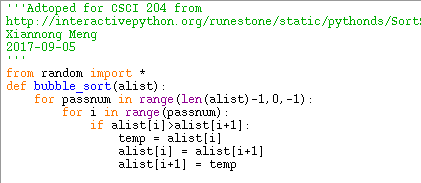 n
n-i
T(n) = n + (n-1) + (n-2) + … + (n-i) + … + 1 + n*C
= n*C + sum(i)_(for i = 1 to n) = n*C + n*(n-1)/2
---> O(n^2)
Today we will discuss the case for recursion,
then we’ll do some exercises.
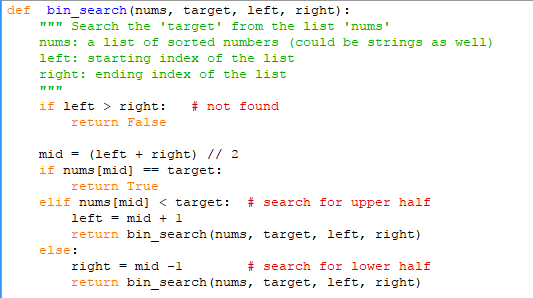 O(1)
O(n/2)
T(n) = C + T(n/2) = C + [C + T(n/4)]  = … = kC + CT(1) = C log n + B
def fib(n):
    if n == 0 or n == 1:
        return n
    else:
        return fib(n-1) + fib(n-2)
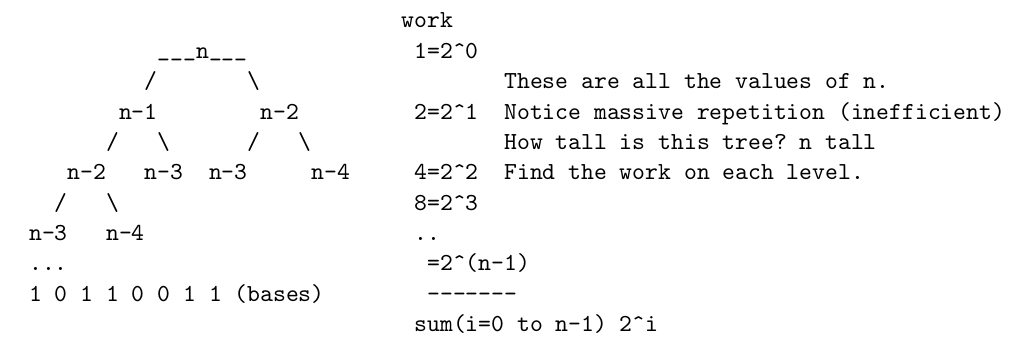